稲盛和夫さんの生き方に学ぶ
レジリエンス
第２回
©立命館大学稲盛経営哲学研究センターRITALABO
前回の
ふりかえりと
「人生方程式」
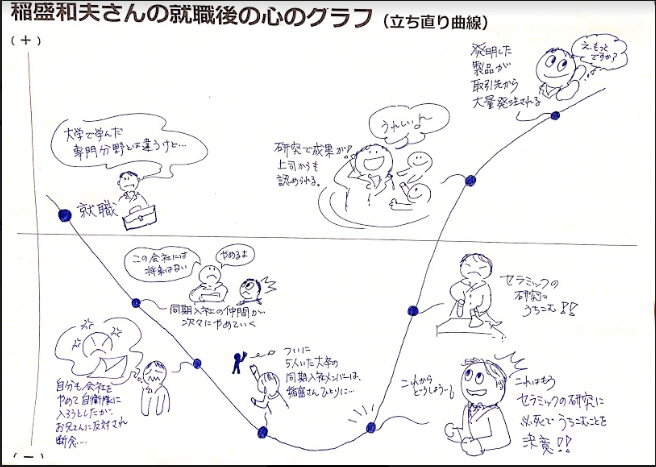 3.素直に
　喜ぶ(^^♪
2.行動する
1.考え方を変える
稲盛さん流・逆境の乗り越え方
１．考え方を変える

２．行動する

３．うまくいったことは
　　素直に喜ぶ
人生方程式
人生の結果
　＝能力×熱意×考え方
能力　　⇒　生まれつき備わっているもの。
　　　　　　頭の良さ、運動神経、元気がある、健康　等。

熱意　　⇒　自分の意志で決められるもの。
　　　　　　努力をする、やる気がある、情熱を持つ　等。

考え方　⇒　プラスからマイナスまである。
　　　　　　能力や熱意が高くても、考え方がマイナスならマイナスになる。
私の
立ち直り体験
を描く
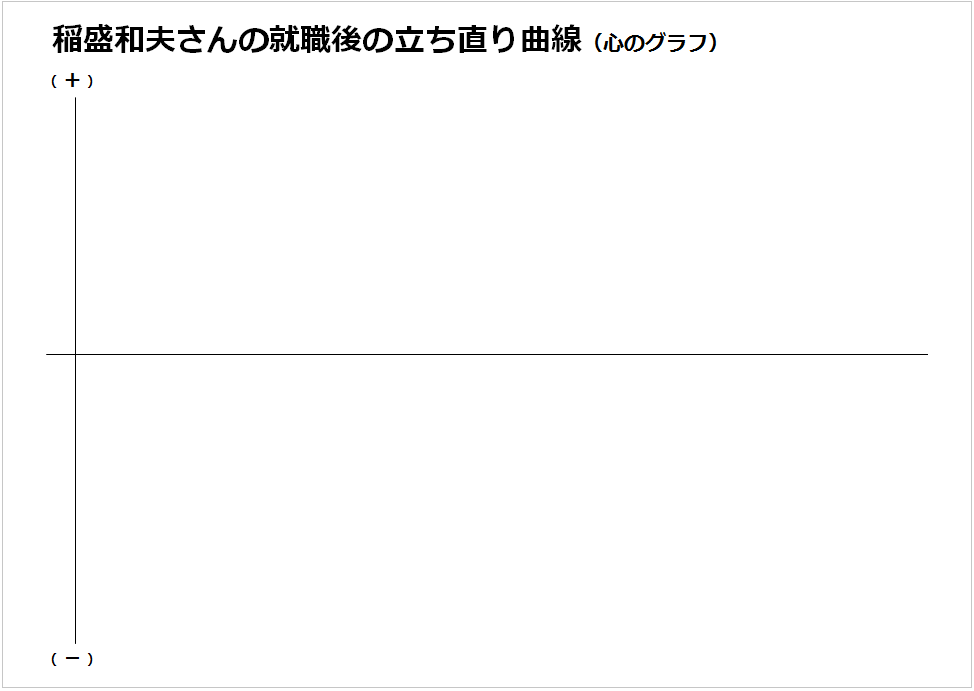 入社
出来事
思い・考え
Ex.
出来事
出来事
出来事
出来事
立ち直り体験を描くときの注意
１．失敗や挫折から立ち直った体験、
　　プレッシャーやストレスの中、
　　やり遂げた体験などを描きましょう。
　　（部活、学校の行事、勉強、苦手を克服したこと、など）

２．後でグループで発表するので、
　　みんなに話していいことを
　　描きましょう。
「スタート」の合図をしたら、
７分間で
「私の立ち直り体験」を、
ワークシートに描いていきます。
スタート！
終了！
描くのをやめて、
手拍子をしてください。
立ち直り体験を
話して、聞く
[Speaker Notes: 【15:55】]
ここからは、
２人での
ペアワークです
なぜ、人の
立ち直り体験を
聞くの？
つまり、
立ち直り方
Ｄ
立ち直り方
Ｅ
立ち直り方
Ｂ
立ち直り方
Ａ
立ち直り方
Ｃ
みんなの頭の中
立ち直り体験の話し方
１人２分間で、
先ほど描いた
立ち直り曲線を見せながら、
立ち直ったきっかけとなった出来事、
その時感じたことなどを
話します。
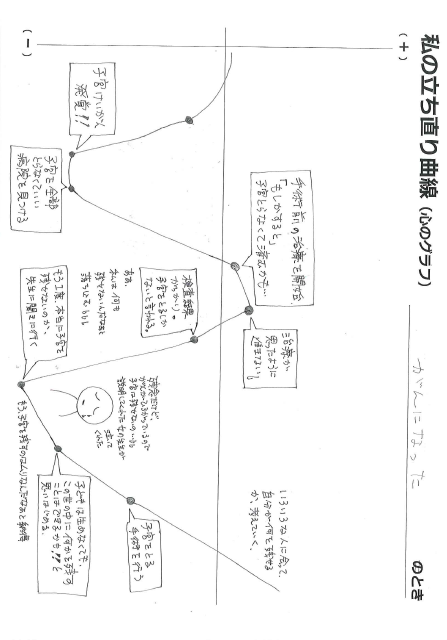 こんな風に話してみましょう♪
聞くときのポイント
１．相づちを打ちながら聞く

２．話している人の
　　立ち直りの特徴・
　　きっかけが何なのか、
　　注意して聞く
ワークブックに書きこみながら聞こう
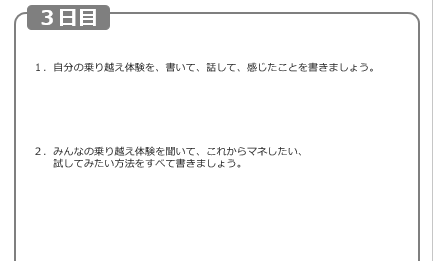 「スタート」の合図をしたら、
１人２分間で
「私の立ち直り体験」を、
話していきます。
最初は番号の早い人からです。
スタート！
終了！
話すのをやめてください。
リフレクション
今日の授業を振り返ってみよう。
[Speaker Notes: 【16:20】]
立ち直り体験を話して、
聞いてみて、
感じたこと、気づいたことを
ペアでシェアしよう。